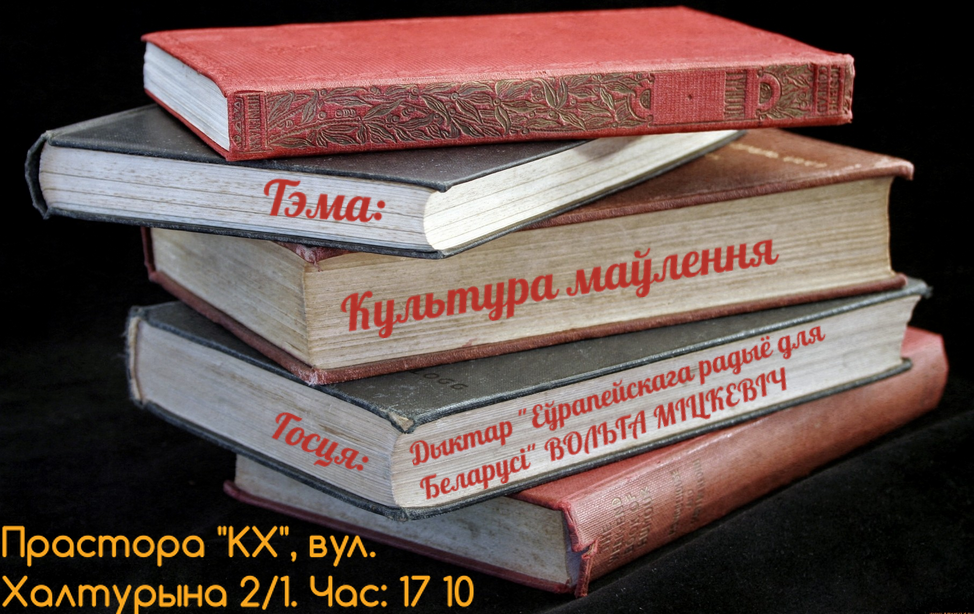 Выхавацель ці выхавальнік?
Словаўтваральныя нормы
Словаўтваральныя нормы 
ахоўваюць найбольш трывалыя, традыцыйныя ў беларускай літаратурнай мове словаўтваральныя тыпы
Любіцель
1
Аматар
Нанімацель
1
Наймальнік
Манікюрша
2
манікюрка
Варцёрша
2
вахцёрка
Генеральша
(жонка генерала)
2
генераліха
Планіраваць
3
планаваць
Балансіраваць
3
балансаваць
Львёнак
4
львяня
Зародыш
5
зародак
Выкідыш
5
выкідак
Васін
6
Васеў
Мішын
6
Мішаў
Эмацыянальны
7
эмацыйны
Экватарыяналь-ны
7
экватарны
Фірменны
8
фірмавы
Ліственны
8
ліставы
Гангрэнозны
9
гангрэнавы
Вянозны
9
венавы
Купечаскі
10
купецкі
Грэчаскі
10
грэцкі
Веруючы 
(=чалавек)
11
вернік
Служачы 
(=чалавек)
11
службовец
Ваеннаслужачы 
(=чалавек)
11
вайсковец
Спачуваючы 
(=чалавек)
11
спачувальнік
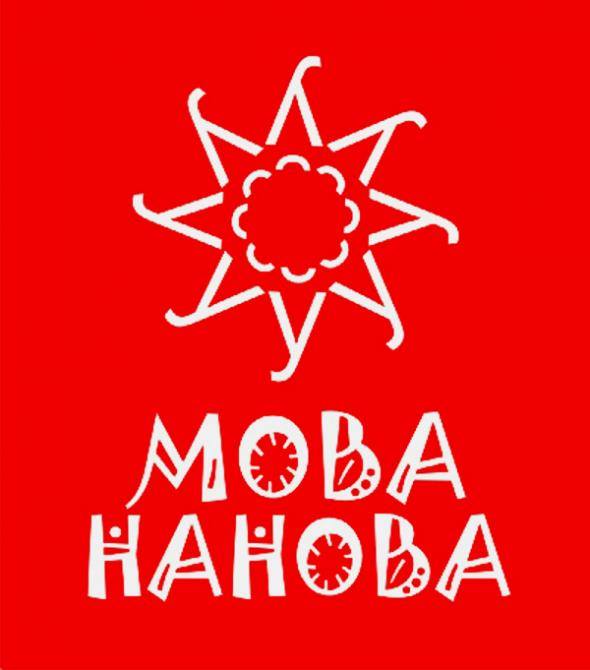 ХУТКАМОЎКІ
На двары стары баран грукаў зранку ў барабан, што Рабая курка клюе крупкі
Боб ды боб — два бабы, а яшчэ боб — тры бабы.
Белы бусел баіў байку беламу зайку.
Шэсць мышанят у шалашы шамацяць: "Мама Мышка сушыла шышкі"
Каток нітак клубок Закаціў у куток. Смешкі кошцы, слёзкі мышцы.
Жвавы вожык жыва жуку пашыў кажух.
Паша Машы пашыла папаху, Маша шыла шапку Сашу. Шапку Сашы шыла Даша.
Саша шпарыла шашой, смактала сушку за шчакой.
Твая маці і мая маці пяклі булкі ў адной хаце. Пекар Пётр пёк пірог.
Ехаў Пракоп з Пракопіхаю І малым Пракапяняткам. З'еў Пракапянятка трыццаць тры пірагі з пірагом ды ўсе з тварагом.
У арла пароль “арол”, арол пароль запароў. Рапартаваў арол пра пароль, Рапартаваў ды не дарапартаваў, стаў дарапартоўваць ды зарапартаваўся
Рыбак Рыгор на рацэ рыбачыў, рыбы не бачыў, а бачыў, як Лавіў рыбак судака, судзіў судак рыбака: лоўка, рыбак, ловіш, судаку сорам робіш
Скача чапля па балоце, чачотачка ў чароце, а чубаты чачот топча, топча агарод. Я чачота падпільную, чапялою пачастую
Чалавеча, чалавеча: чаму часам плачаш, а часам скачаш?
Лаўрэн лавіў рыбу, Лара варыла рыбу з лаўровым лістом. Руды Рыгор гроб грыбы граблямі.
Вадавоз вёз ваду ад вадаправода. Прытупіў пілу Піліп —пілаваў палена з ліп. Піліп пілаваў, Патап пакапаў — бык патаптаў
Мама з Мілай мылі раму. Мама Мілу мыла мылам, Міла мыла не любіла, Міла мыла ўтапіла, мама мыла шукала, мама ў Мілы пытала, хто пабудзе ў вадзе і нямокры ідзе.
Ткач ткаў на таху, хутка хукаў на руку, ткаў ткач тканіну на хустку Яніне
Ні чуткі, ні прычуткі, а чатыры чорныя карчы чарнеюць чорнымі чубамі.
Дудар дудару дарма грае.
I тут гу-гу, і там гу-гу, і нічога разабраць не магу.
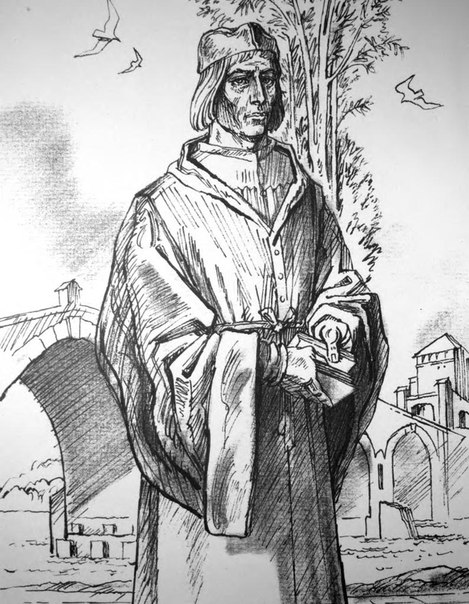 Будучы ў Рыме, зь вялізным натоўпам пасполу,
Бачыў аднойчы я гульні, што ўсе з захапленьнем віталі: Жорсткую бойку быкоў, гледачам на пацеху.
Лётныя стрэлаў раі ды бліскучыя дзіды Ранілі целы жывёлаў і боль ім чынілі нясьцерпны,
Аж вар'явалі ахвяры, іх лютасьць, як пена ўскіпала...
Будучы ў Рыме, зь вялізным натоўпам пасполу,
Бачыў аднойчы я гульні, што ўсе з захапленьнем віталі: Жорсткую бойку быкоў, гледачам на пацеху.
Лётныя стрэлаў раі ды бліскучыя дзіды Ранілі целы жывёлаў і боль ім чынілі нясьцерпны,
Аж вар'явалі ахвяры, іх лютасьць, як пена ўскіпала... Тут вось, пакуль я глядзеў на быкоў ашалелых, Спуджаных болем ды пляскам далоняў з трыбунаў, З нашых сказаў хтось: «Зусім як на ловах зубровых!»
Будучы ў Рыме, зь вялізным натоўпам пасполу,
Бачыў аднойчы я гульні, што ўсе з захапленьнем віталі: Жорсткую бойку быкоў, гледачам на пацеху.
Лётныя стрэлаў раі ды бліскучыя дзіды Ранілі целы жывёлаў і боль ім чынілі нясьцерпны,
Аж вар'явалі ахвяры, іх лютасьць, як пена ўскіпала... Тут вось, пакуль я глядзеў на быкоў ашалелых, Спуджаных болем ды пляскам далоняў з трыбунаў, З нашых сказаў хтось: «Зусім як на ловах зубровых!»
Я пагадзіўся, і ўсьлед, тутка ж пачаў успаміны Ходаньняў, дзіўна падобных, із волатам-зьверам.
Як у той прыказцы, мне ж мой язык і пашкодзіў: Усьлед атрымаў я загад без адмовы й адкладу Выліць у верш мой спамін пра зубровыя ловы.